Unit 3: AoS2- Aerobic Respiration
To understand the location, inputs, outputs of the three stages of respiration. 

I can:
List the location, inputs and outputs of glycolysis
List location, inputs and outputs of krebs cycle
List location, inputs and outputs of the Electron Transport chain
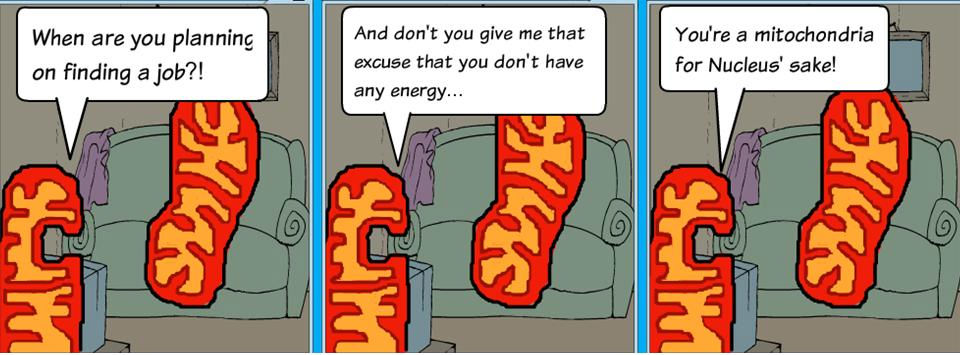 - the main inputs, outputs and locations of glycolysis, Krebs Cycle and electron transport chain including ATP yield (details of biochemical pathway mechanisms are not required)
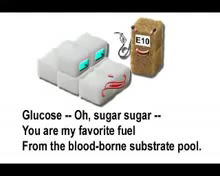 KEY KNOWLEDGE
The purpose of aerobic cellular respiration
Three stages – inputs, outputs and locations:
Glycolysis
Krebs Cycle
Electron Transport Chain
Mitochondria (the powerhouse of the cell!)
PURPOSE OF CELLULAR RESPIRATION
Transfer the chemical energy of glucose into the energy of ATP
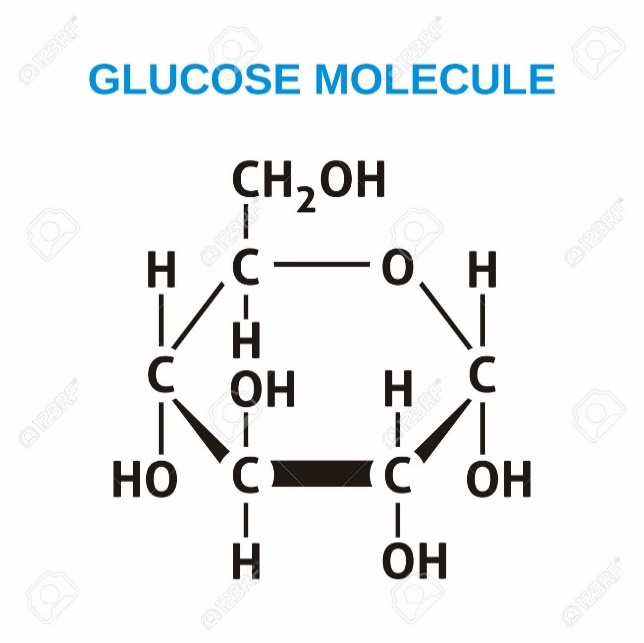 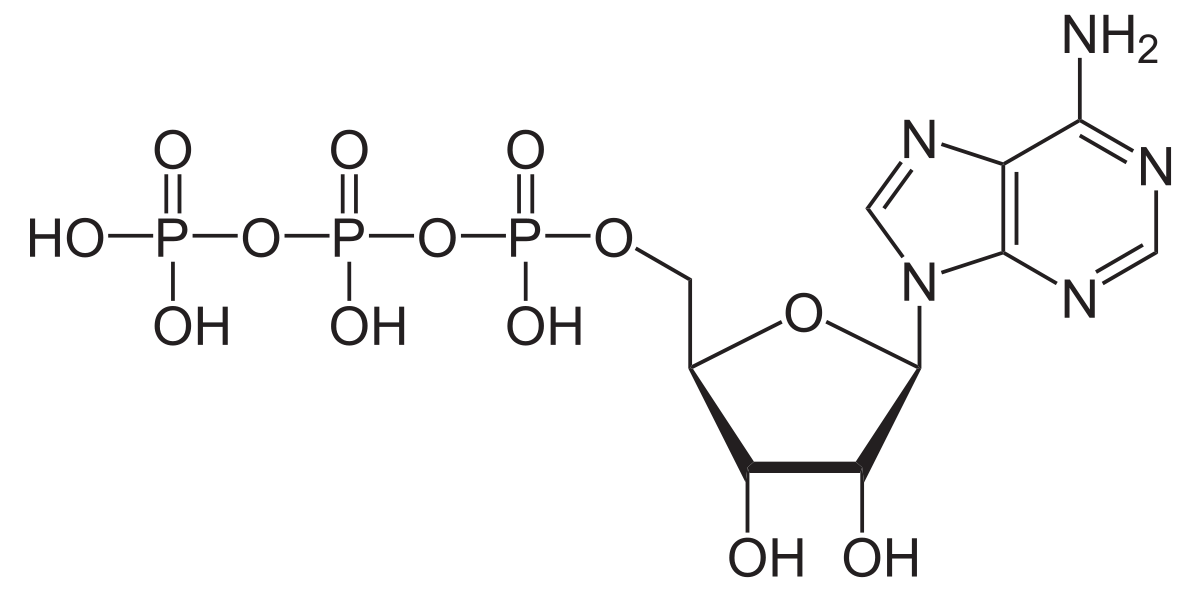 To transfer the chemical energy stored within glucose into ATP.


There are two forms of respiration
Aerobic respiration – occurs in the presence of oxygen
Anaerobic respiration  - occurs in the absence of oxygen
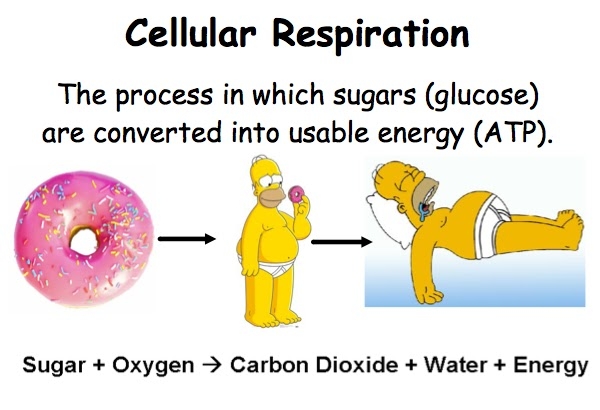 What is it for?
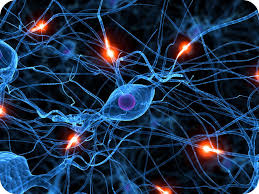 Homeostatic mechanisms
Excretory processes
Production of antibodies
Transmission of nerve impulses
Contraction of muscle cells
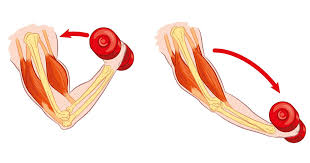 WHY ATP?
It can be easily released in one single step, making energy  instantly available for use by cells.
ATP –>  ADP + Pi + Energy
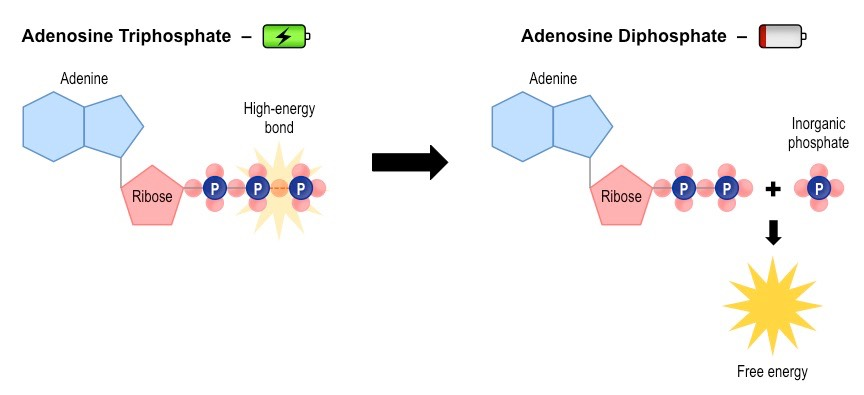 INPUT: GLUCOSE
Six-carbon sugar
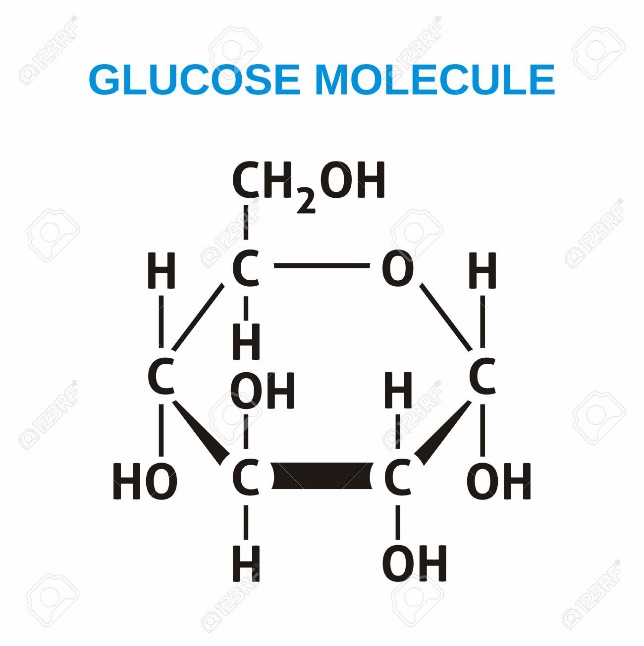 INPUT: GLUCOSE
Six-carbon sugar
Heterotrophs obtain glucose from their food
Broken down from complex carbohydrates
Autotrophs produce glucose through photosynthesis
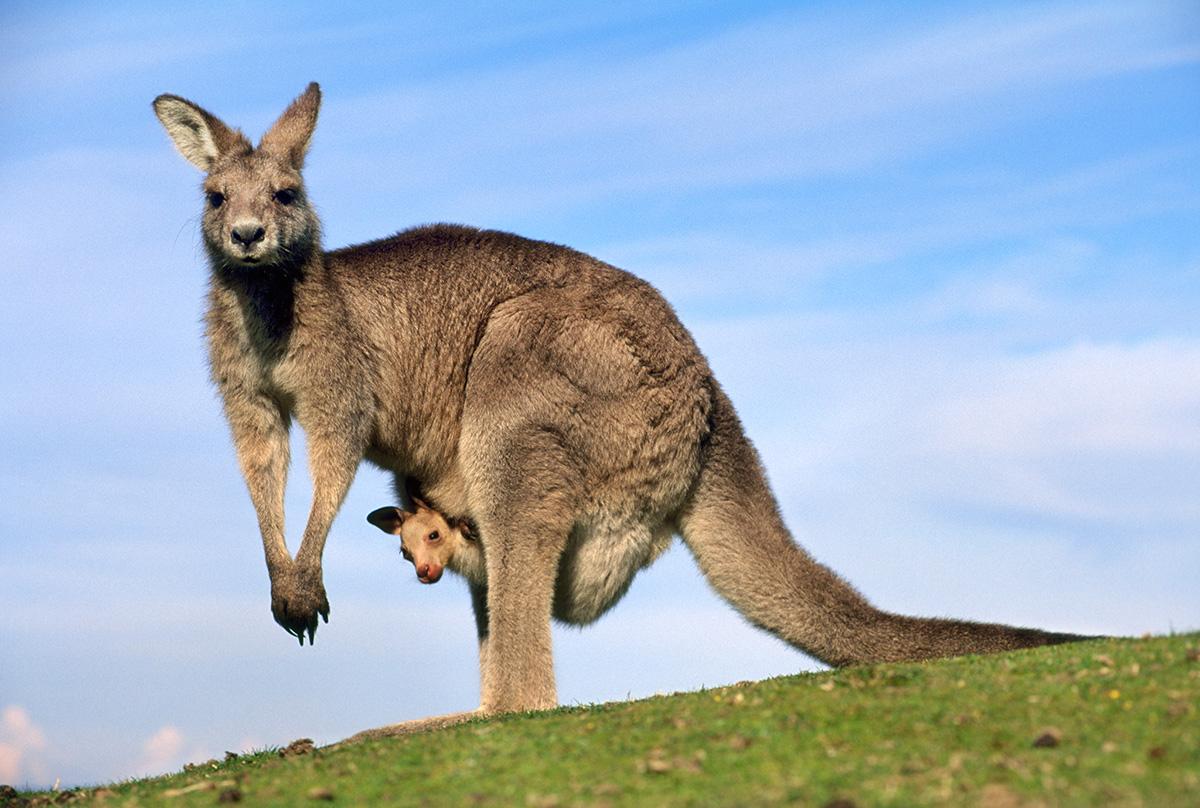 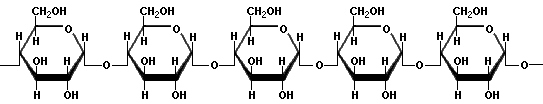 WHY NOT JUST USE GLUCOSE?
Cells need an immediate source of energy
Too much energy – around 3000 kJ per mole
THREE STAGES OF AEROBIC RESPIRATION
Glycolysis – occurs in the cytosol
Krebs Cycle – occurs in the mitochondrial matrix
Electron transport chain – occurs in the mitochondrial membrane
THE MIGHTY MITOCHONDRIA
Membrane-bound organelle
Only found in eukaryotes
Theorised to have originated from a symbiotic relationship between prokaryotic cells
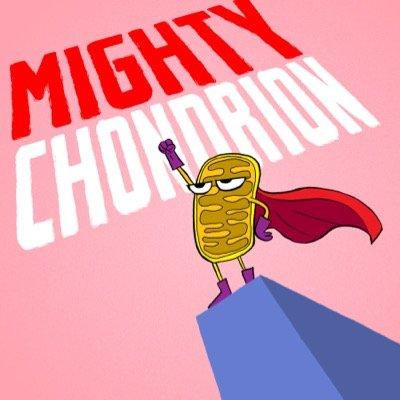 THE ENDOSYMBIOSIS THEORY
What evidence can you see that’s similar to bacteria?
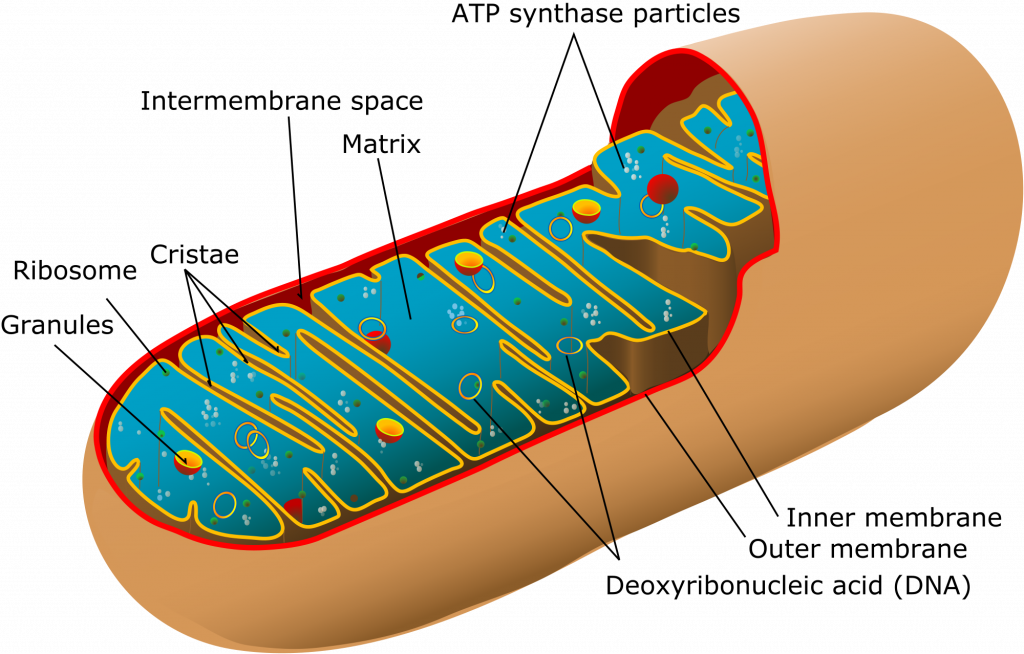 THE ENDOSYMBIOSIS THEORY
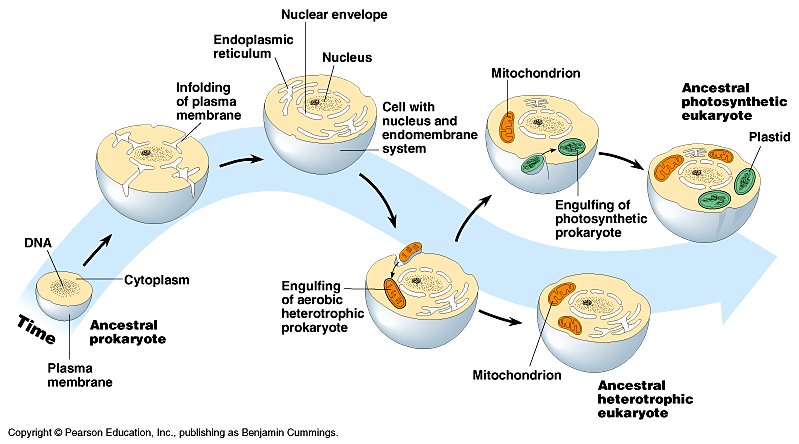 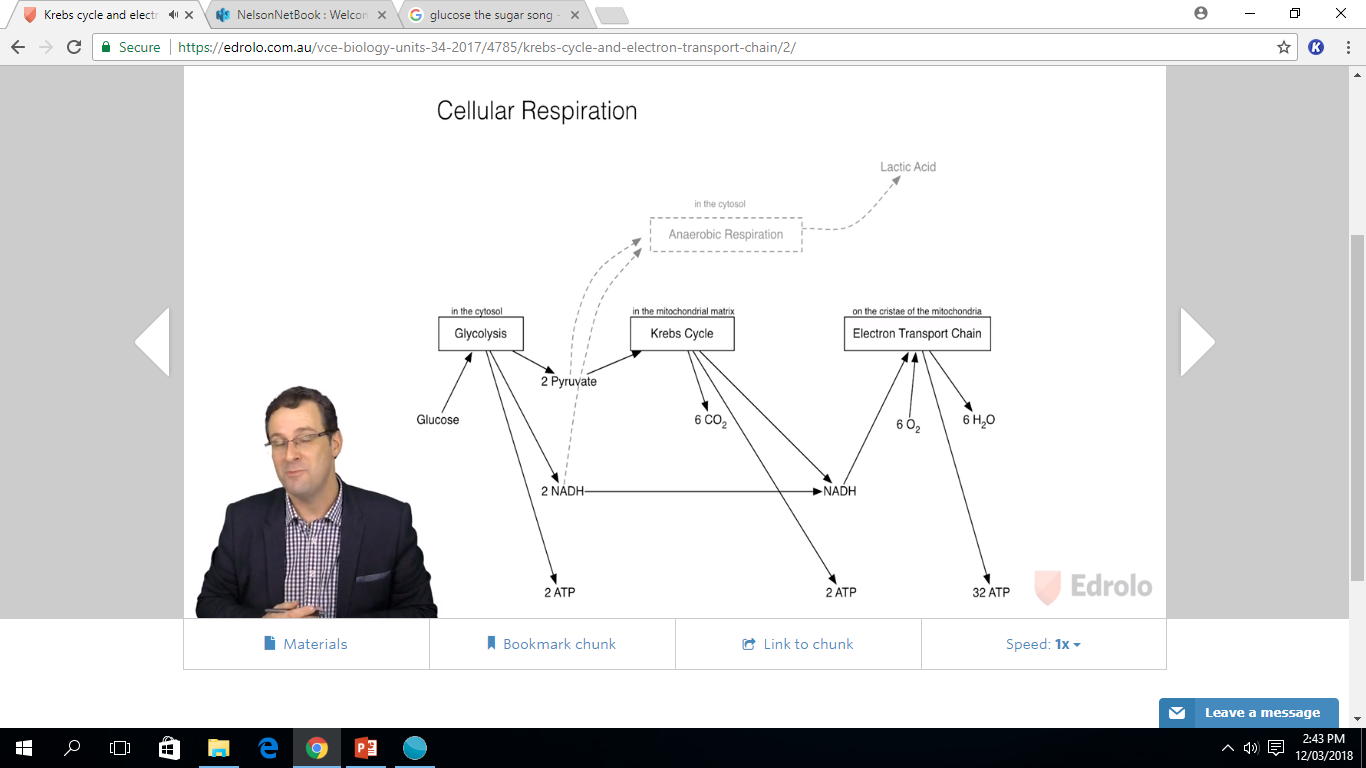 STAGE 1: GLYCOLYSIS
Occurs in the cytosol
Glucose is split into two pyruvate molecules, which are used in the next stage
Does not require oxygen
Produces two molecules of ATP
Pyruvate
C6H12O6
2 hydrogen atoms
Pyruvate
NADH
NADH
Energy
“Loaded” acceptor molecules
ATP
ATP
INPUTS AND OUTPUTS OF GLYCOLYSIS
INPUTS

Glucose
OUTPUTS

2 molecules of ATP
2 pyruvate molecules
2 loaded NADH molecules
STAGE 2: KREBS CYCLE
Inner matrix of the mitochondria
Also called the citric acid cycle
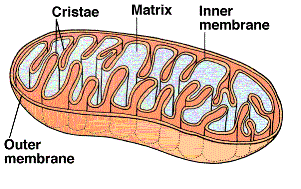 STAGE 2: KREBS CYCLE
Inner matrix of the mitochondria
Also called the citric acid cycle
The two pyruvate molecules enter the mitochondria
INPUTS AND OUTPUTS OF THE KREBS CYCLE
INPUTS

2 pyruvate molecules
OUTPUTS

2 molecules of ATP
6 carbon dioxide molecules
NADH molecules
STAGE 3: ELECTRON TRANSPORT CHAIN
Occurs on the folded inner membrane, or the cristae, of the mitochondria
Series of enzyme complexes accept electrons from NADH and FADH2 – this is how the energy is passed along
Reduced when they accept electrons
Oxidised when they pass them on
Redox reactions
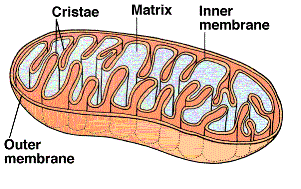 ELECTRON TRANSPORT CHAIN
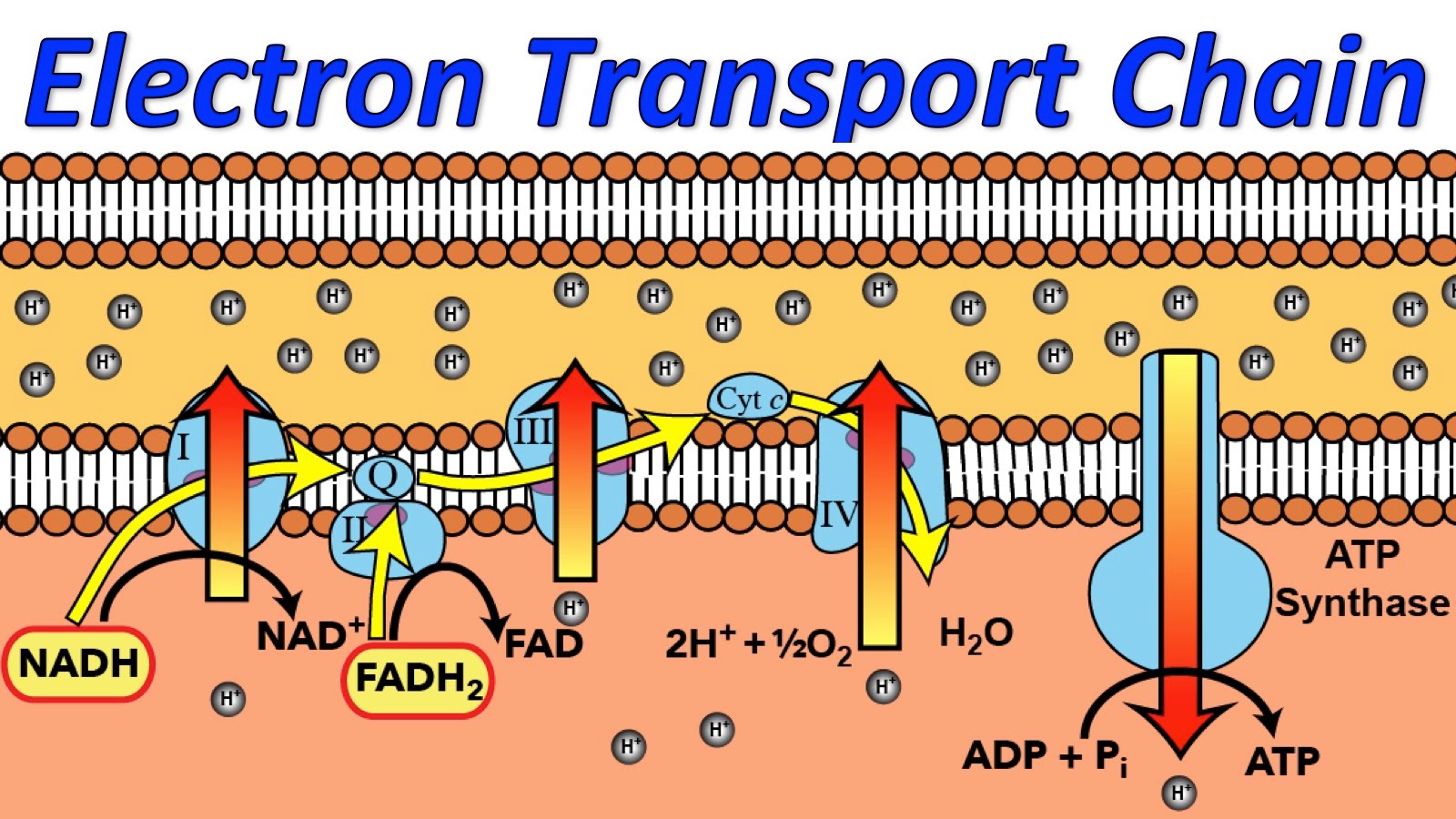 NADH
NAD+
Gives up electrons
NADH
NAD+
Gives up electrons
FAD
FADH2
Final electron acceptor is oxygen which is free in the mitochondria matrix
O2 + 4e− + 4H+ 🡪 2H2O
2 electrons
O2-
H+
INPUTS AND OUTPUTS OF THE ELECTRON TRANSPORT CHAIN
INPUTS

NADH molecules
6 oxygen molecules
OUTPUTS

6 water molecules
32 or 34 ATP
INPUTS AND OUTPUTS OF AEROBIC CELLULAR RESPIRATION
OUTPUTS
Water
Carbon dioxide
INPUTS
Glucose
Oxygen
C6H12O6 + 6O2 🡪 6CO2 + 6H2O
SUMMARY
The purpose of cellular respiration is to convert the energy from glucose into the energy of ATP
Three steps of aerobic respiration: 
Glycolysis
Kreb’s cycle
Electron transport chain
ACTIVITY
6A 1-5

Biozone 52 & 53
Reflection
Quiz the person next to you about inputs and outputs of aerobic respiration